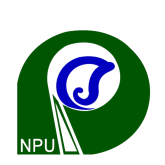 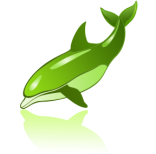 國立澎湖科技大學
National Penghu University of Science and Technology
1.1 學校沿革(創校迄今重大事紀)
高雄海專澎湖分部
1991年
國立澎湖海事管理專科學校
1995年
國立澎湖技術學院
2000年
國立澎湖科技大學
2005年
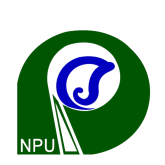 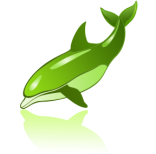 國立澎湖科技大學
National Penghu University of Science and Technology
2013年~至今
1991年
高雄海專
澎湖分部
1995年
精緻大學
2005年
海事管理
專科學校
科技大學
2000年
技術學院